World War One
Gas masks and Gas
Gas was first used as a weapon in world war 1. Therefore gas masks were invented because gas could kill a lot of men in minutes. Gas masks helped because they were les likely to die. Animals used on the battle field also wore gas masks – especially horses.
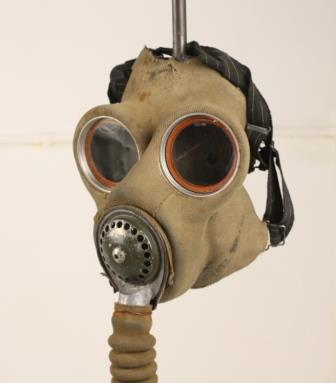 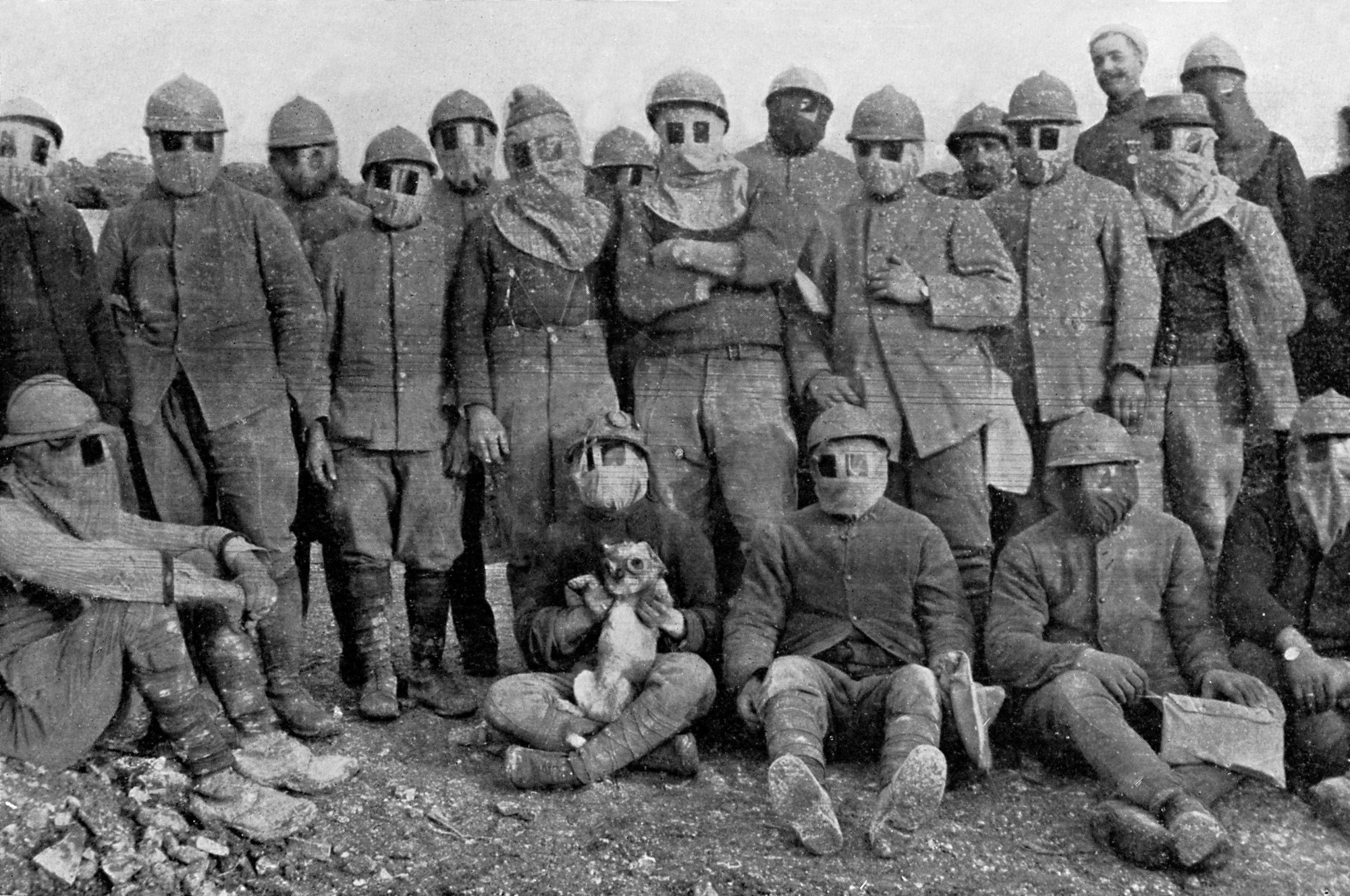 Zeppelin
Before ww1 zeppelins existed but they were not used to drop bombs. They were invented by a German inventor. They ran on hydrogen which is lighter than air so it can float. There was an underneath compartment where bombs were dropped from.
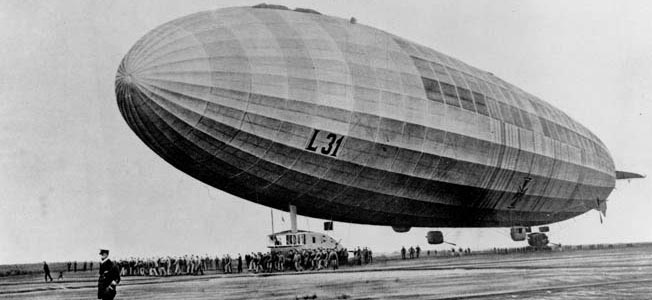 Tanks
Tanks were first invented in WW1.They were fist used on 15th September 1916. Britan alone produced 2600 tanks in ww1. They were very big and strong.

Sylvie and Luke